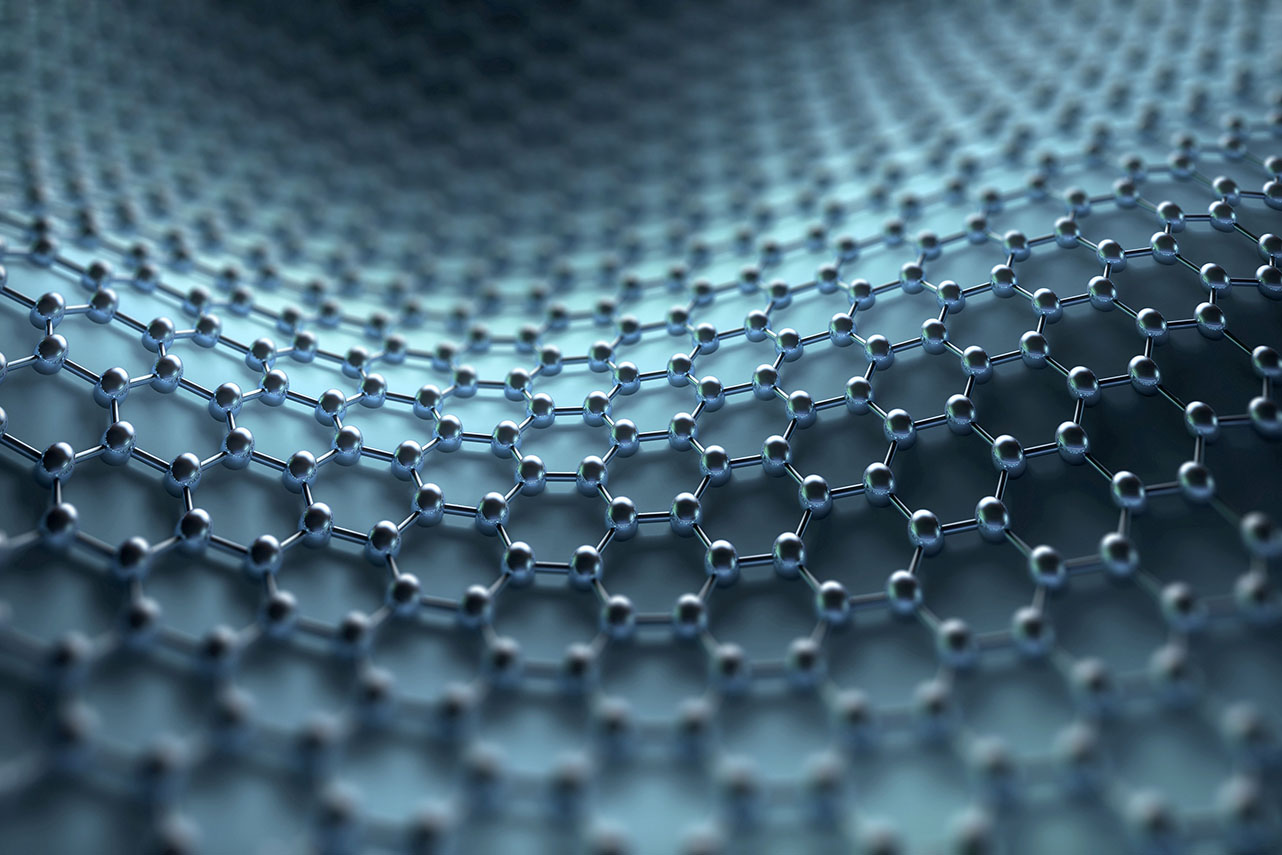 Benefits 2023
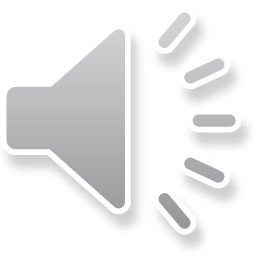 STOUGHTON Health’s Virtual Benefits Fair
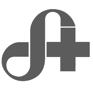 Which Best Describes Your Insurance Needs?
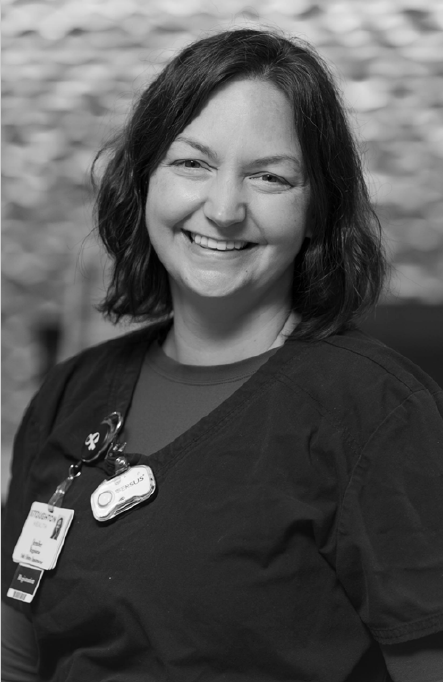 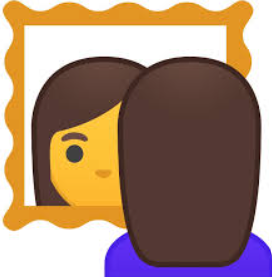 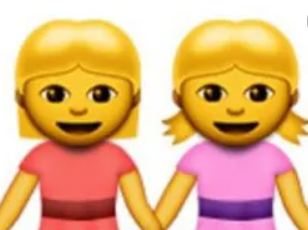 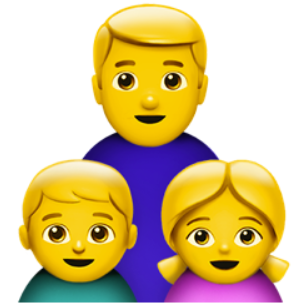 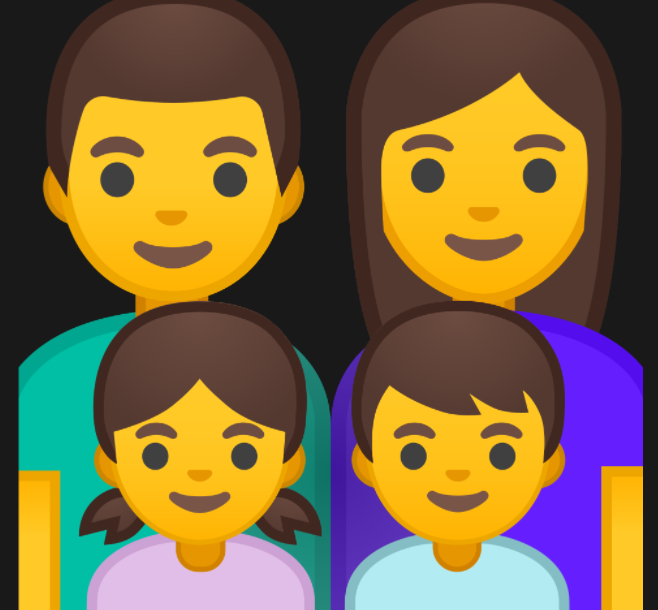 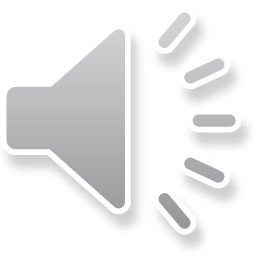 Important 2023 Benefit Information
Use this Form as a Checklist to Guide You Through What is Required AND Return Completed Form to Human Resources by Monday, November 28th:
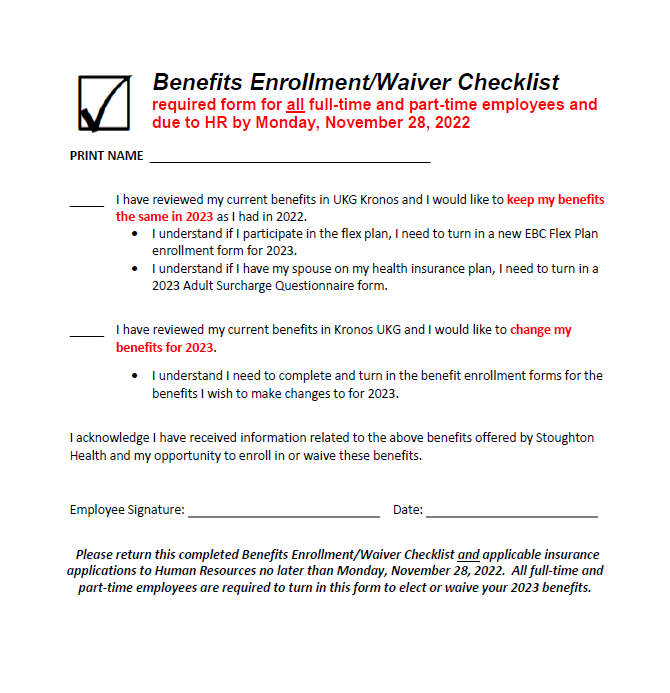 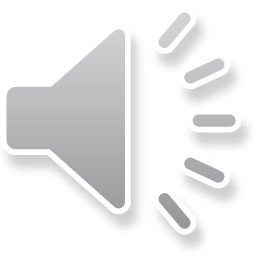 Open Enrollment AND Dual Choice  Available for Health Insurance:
or  High Deductible Health Plan HMO
Traditional HMO Plan
Full-Time Employees
Full-Time Employees
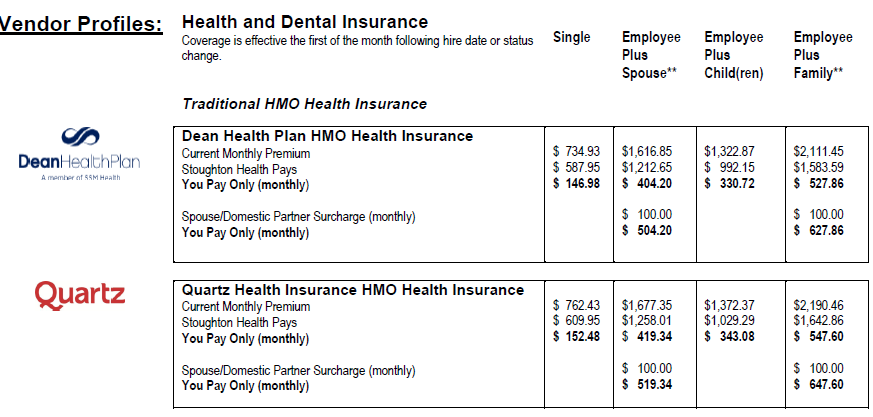 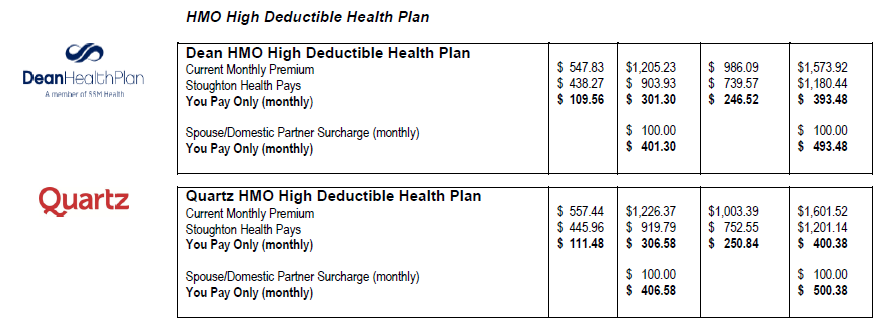 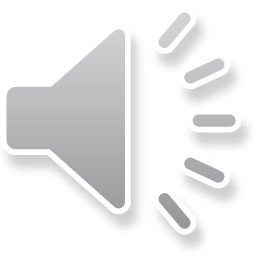 Open Enrollment Available for:
Dental Insurance for Dependents
Flex Plan – Medical, Limited, and Dependent Care
Health Savings Account (for High Deductible Health Plan)
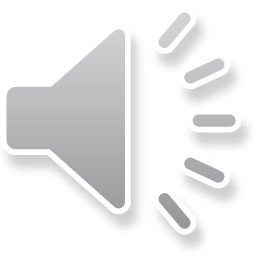 Qualifying Event Enrollment Available for:
Dental Insurance for Employees
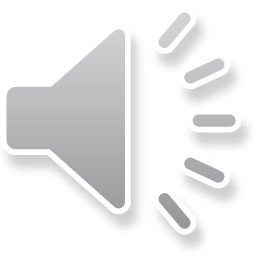 Potential Coverage Increase Available for:
Voluntary Life Insurance for an Increase of $10,000 Coverage
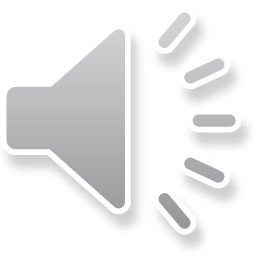 Forms due to Human ResourcesDue by Monday, November 28th
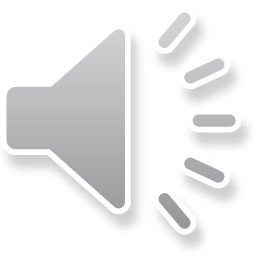 Benefits Enrollment/Waiver Checklist Minimum Form Due Each Year
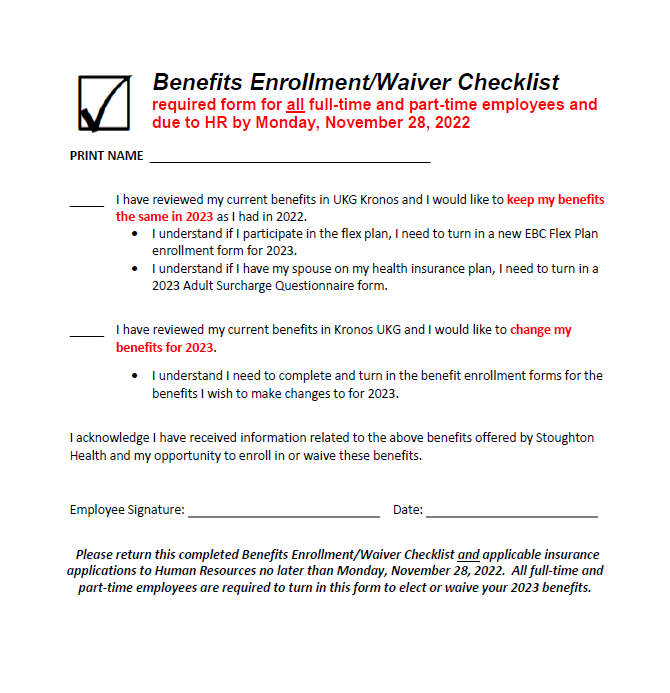 Return Completed Form to Human Resources by Monday, November 28th:
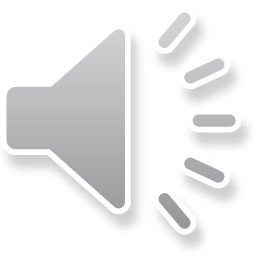 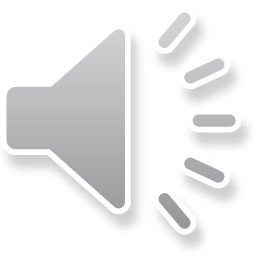 VIEW AND ACCESS ALL ENROLLMENT FORMS AT:www.stoughtonhealth.com/benefits-fair/
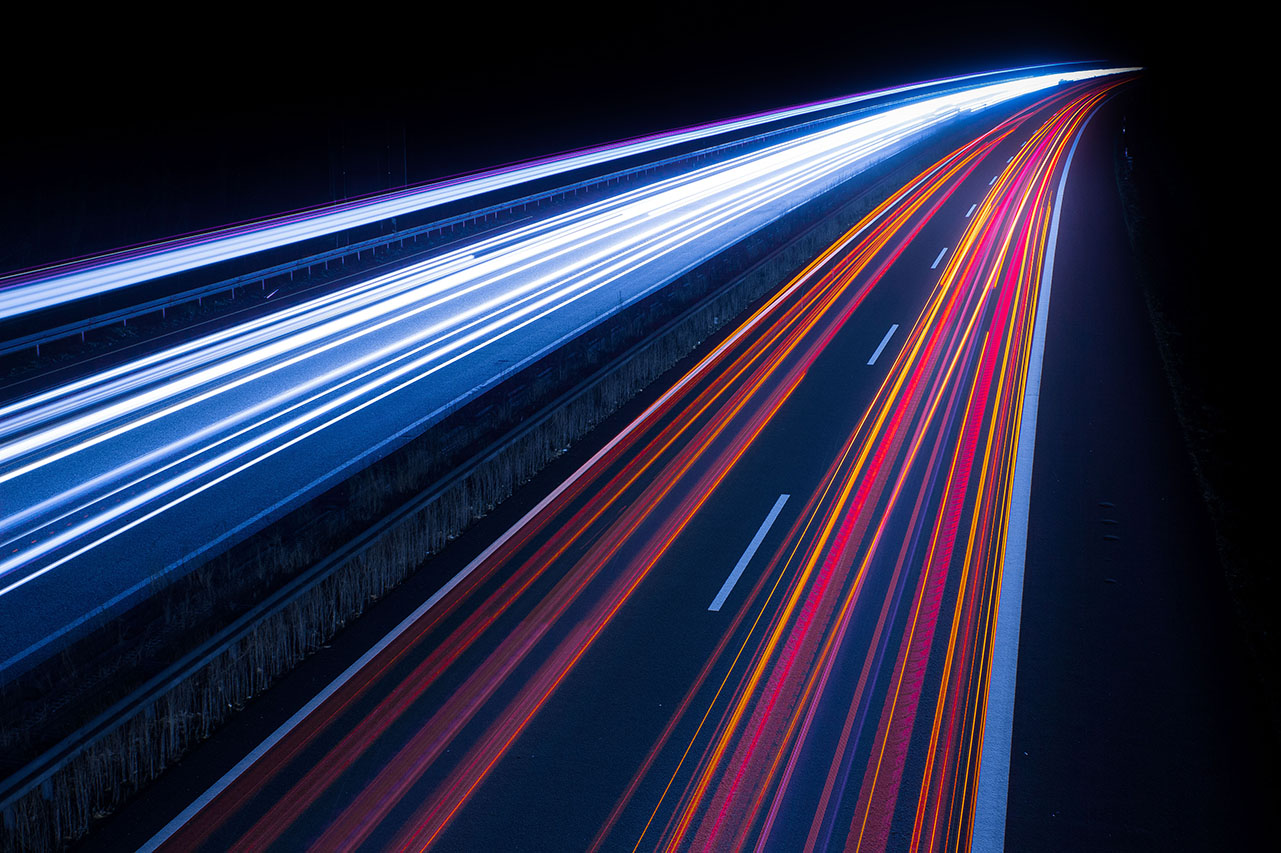 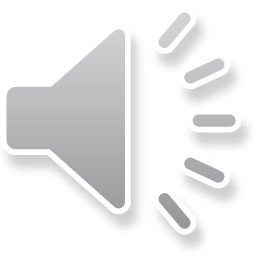 Thank You for your time!Contact Human Resources with questions.